Изготовление тряпичной куклы-платочницы.
Цель мастер- класса:
Научиться методам и приёмам изготовления куклы- платочницы.
Задачи мастер-класса:
Обобщение опыта в изготовлении куклы
Передача мастером своего опыта
Оказание помощи участникам в овладении новыми знаниями и приёмами в изготовлении куклы.
Тряпичная кукла в России прошла более чем вековой путь изучения: от открытия и признания – через отрицание и забвение – до победной реабилитации – к возрождению.
Кукла- платочница – один из лучших образцов дизайна в народной тряпичной кукле. В самом названии содержится ключевой модуль её конструкции – квадратный платок.
Для изготовления куклы вам потребуется три лоскута хлопчатобумажной ткани квадратной формы размером 21х21см: один квадрат белого цвета, два других - яркие и цветные. Они имеют необработанный рваный край – так по традиции выражалась идея цельности.Так же для работы вам понадобятся: нитки №10, наполнитель, шерстяная скрученная нить, лоскут прямоугольной формы 6х9см, два лоскута в форме прямоугольного треугольника со сторонами 16см и 14см.
Изготовление головы куклы.
Для изготовления головы куклы возьмем квадратный лоскут белого цвета. В центр квадрата вложим комочек из ваты и перекручиваем ткань несколько раз плотными нитками.
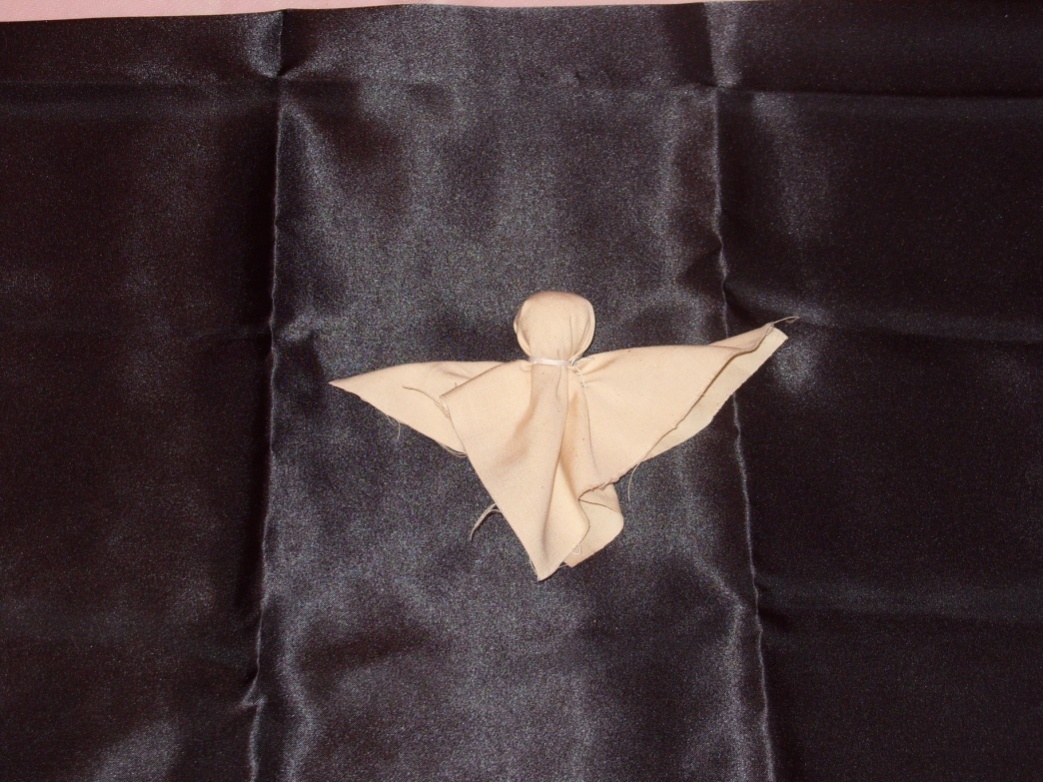 Изготовление рук.
Особенность конструкции – расположение лоскута по диагонали.
На противоположных сторонах лоскута сложить ткань и завязать руки.
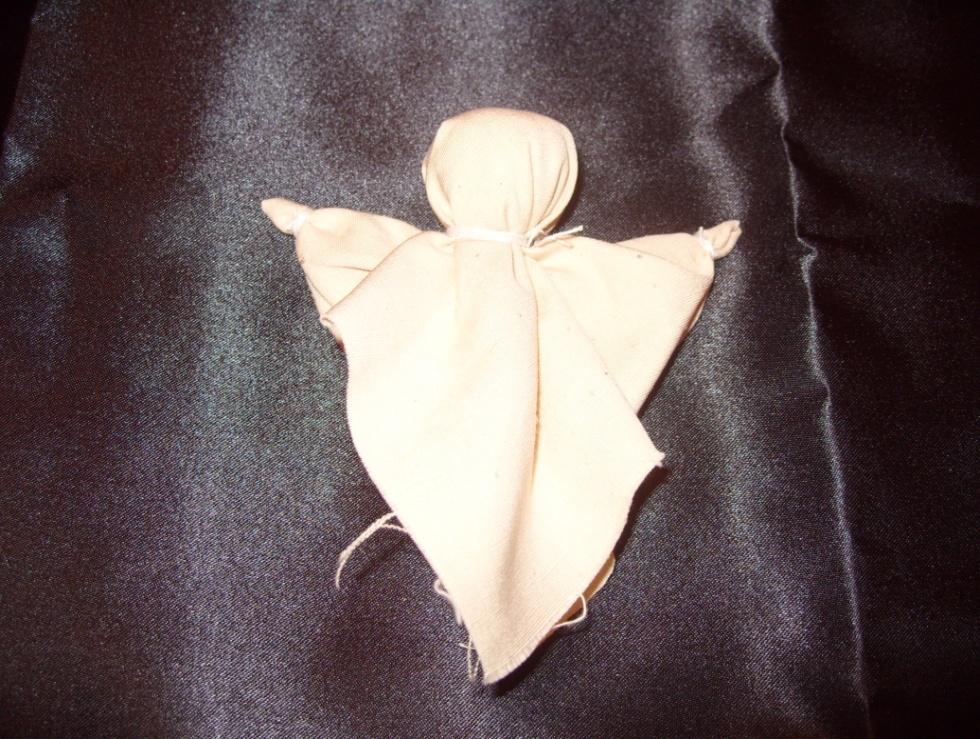 Изготовление кукольной груди.
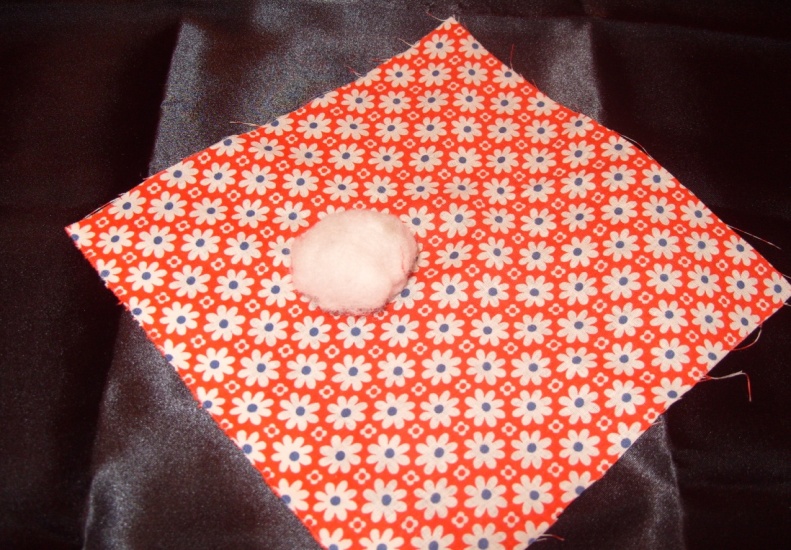 Возьмем цветной квадрат и вату.
 

Вложим в центр каждого квадрата по комочку из ваты и перекручиваем ткань нитками.
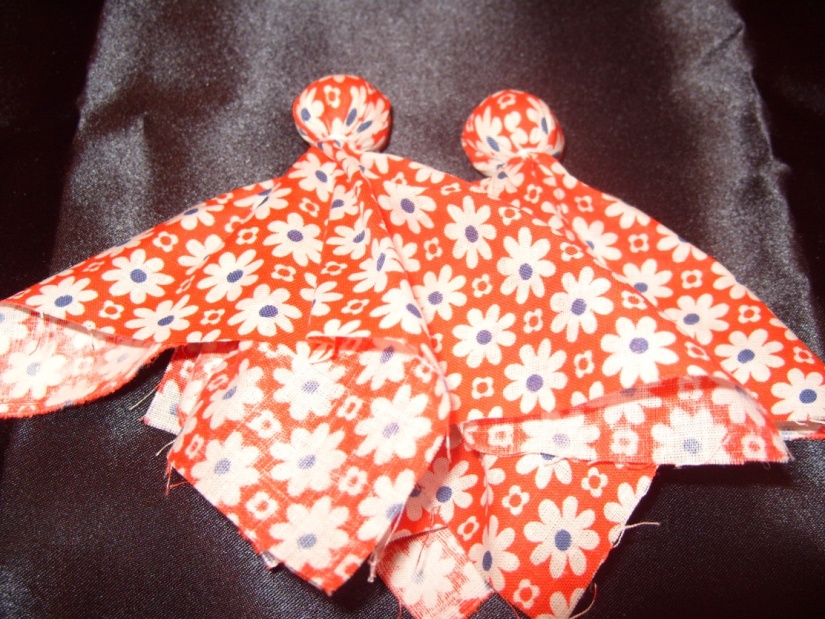 Изготовление туловища куклы.
Полученные груди прикладываем к туловищу куклы и подвязываем плотной ниткой.
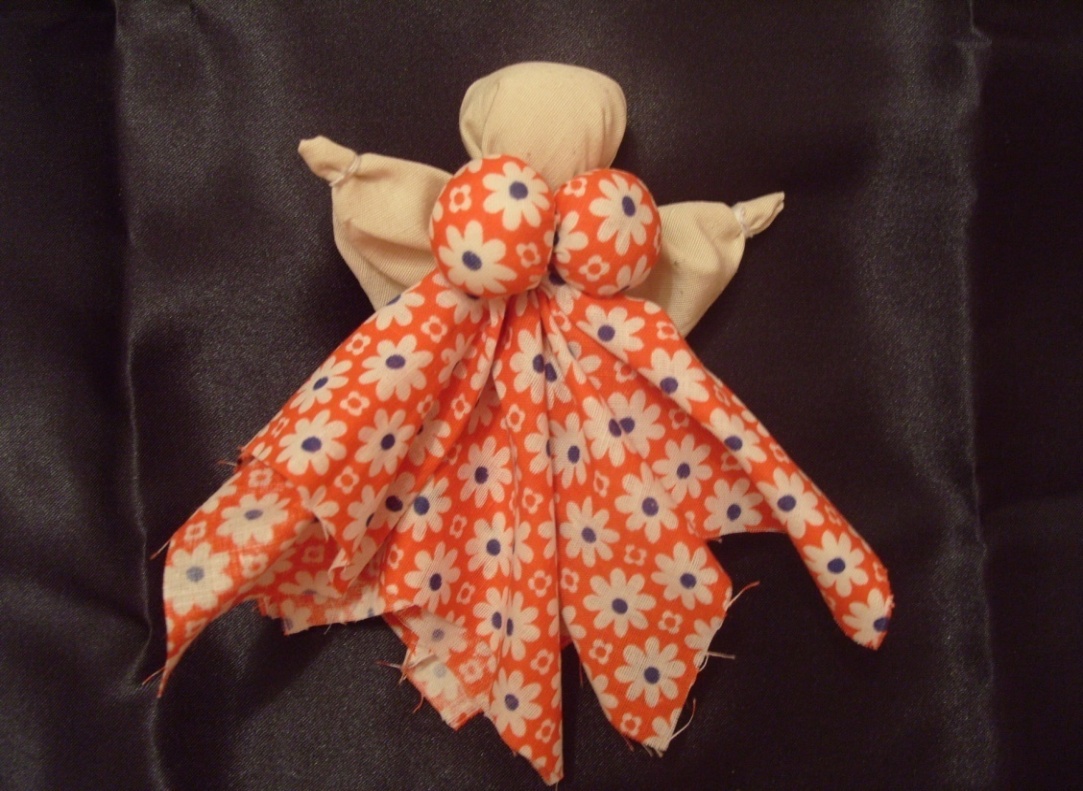 Завязывание платка.
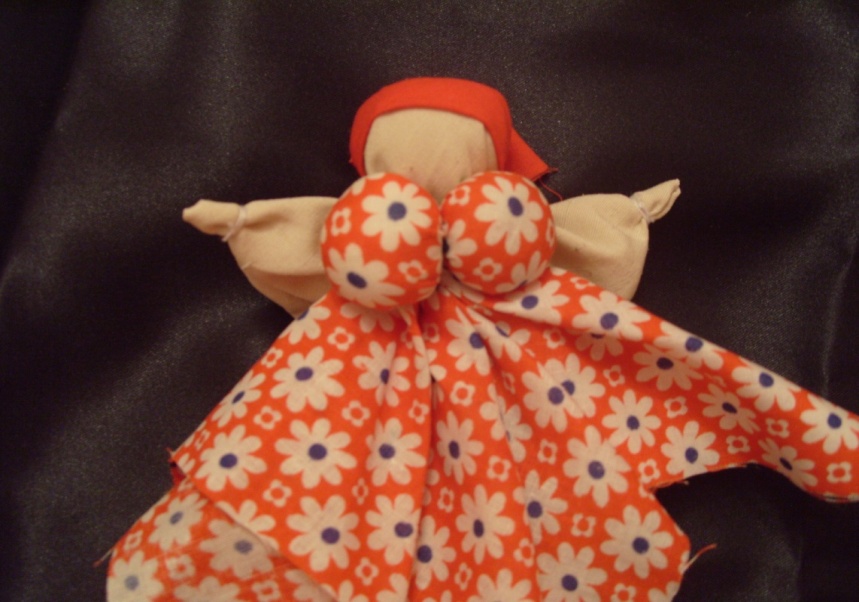 Кукольную голову повязываем платком. Для этого берем меньший платок и завязываем его.
Поверх него накладываем большой платок  и завязываем  на голове куклы, направляя концы назад заводя их через шею.
Изготовление фартука.
Возьмем лоскут прямоугольной формы. По краям выполним бахрому. Подвязываем фартук скрученной шерстяной нитью под грудью куклы.
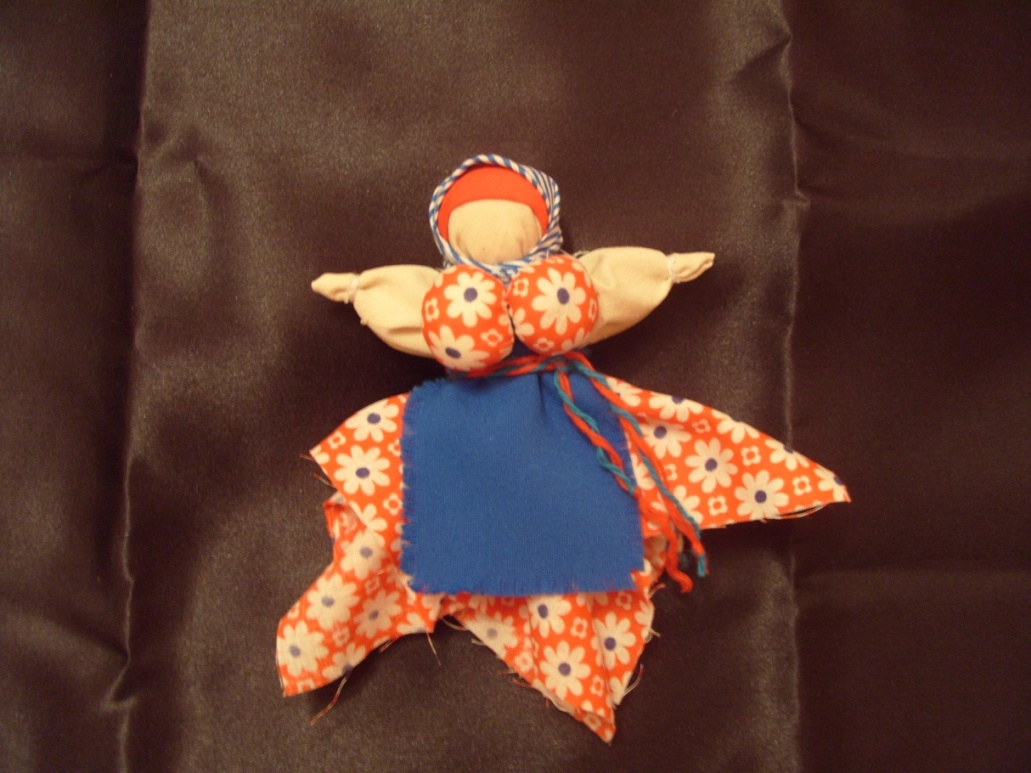